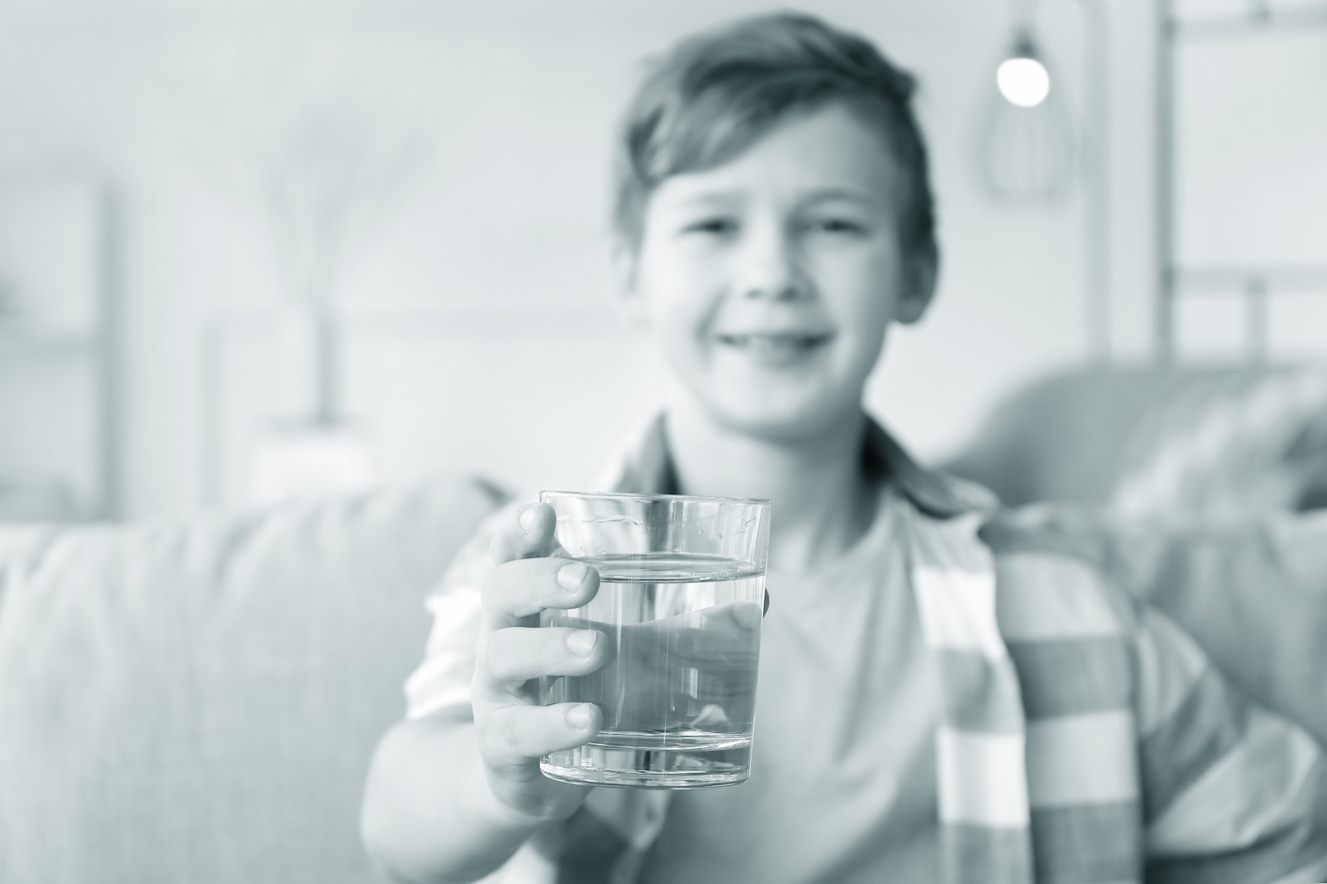 Utility Rates 101
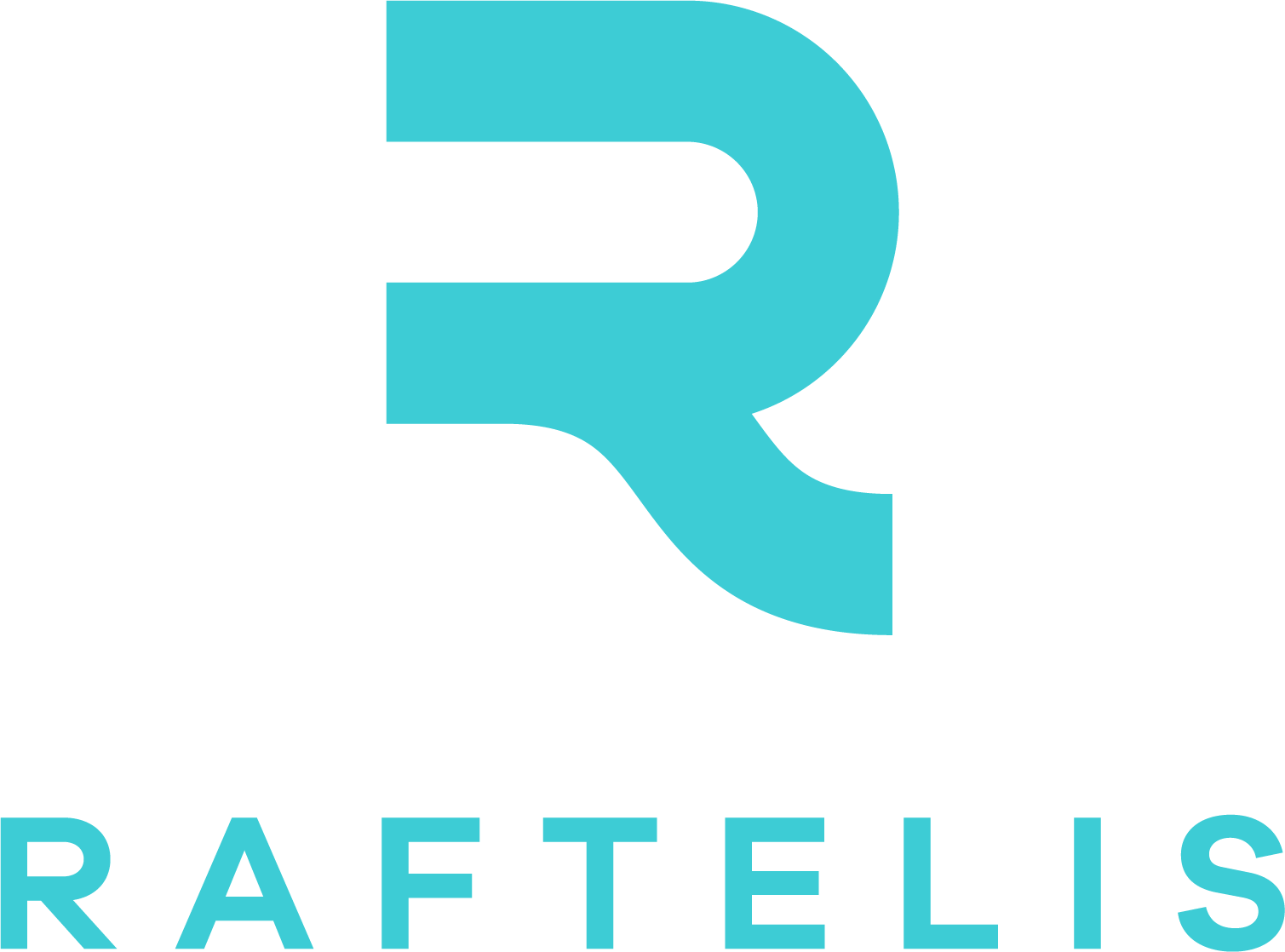 Raftelis Team
Lindsay RothLead Consultant
Theresa JurotichProject Manager
Melissa ElliottProject Director
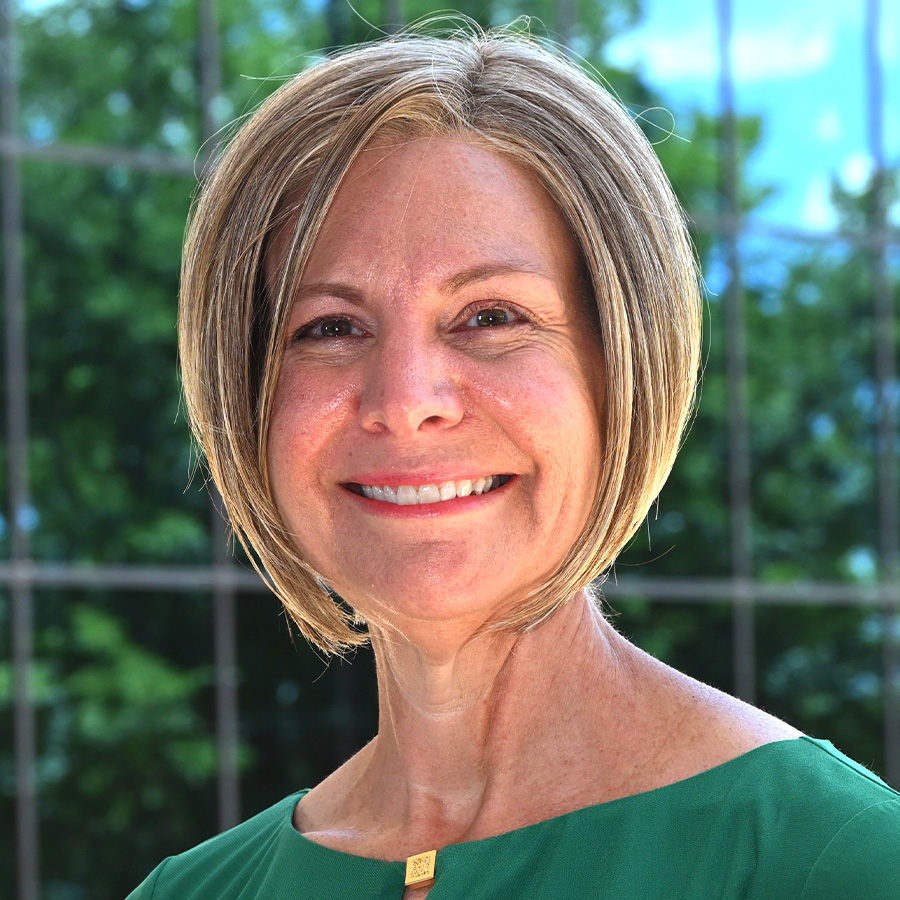 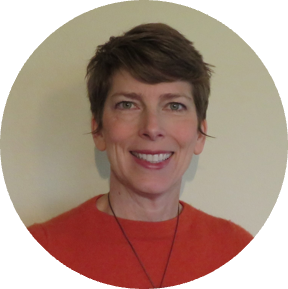 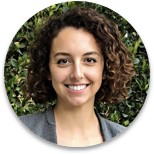 Legal process for setting utility rates
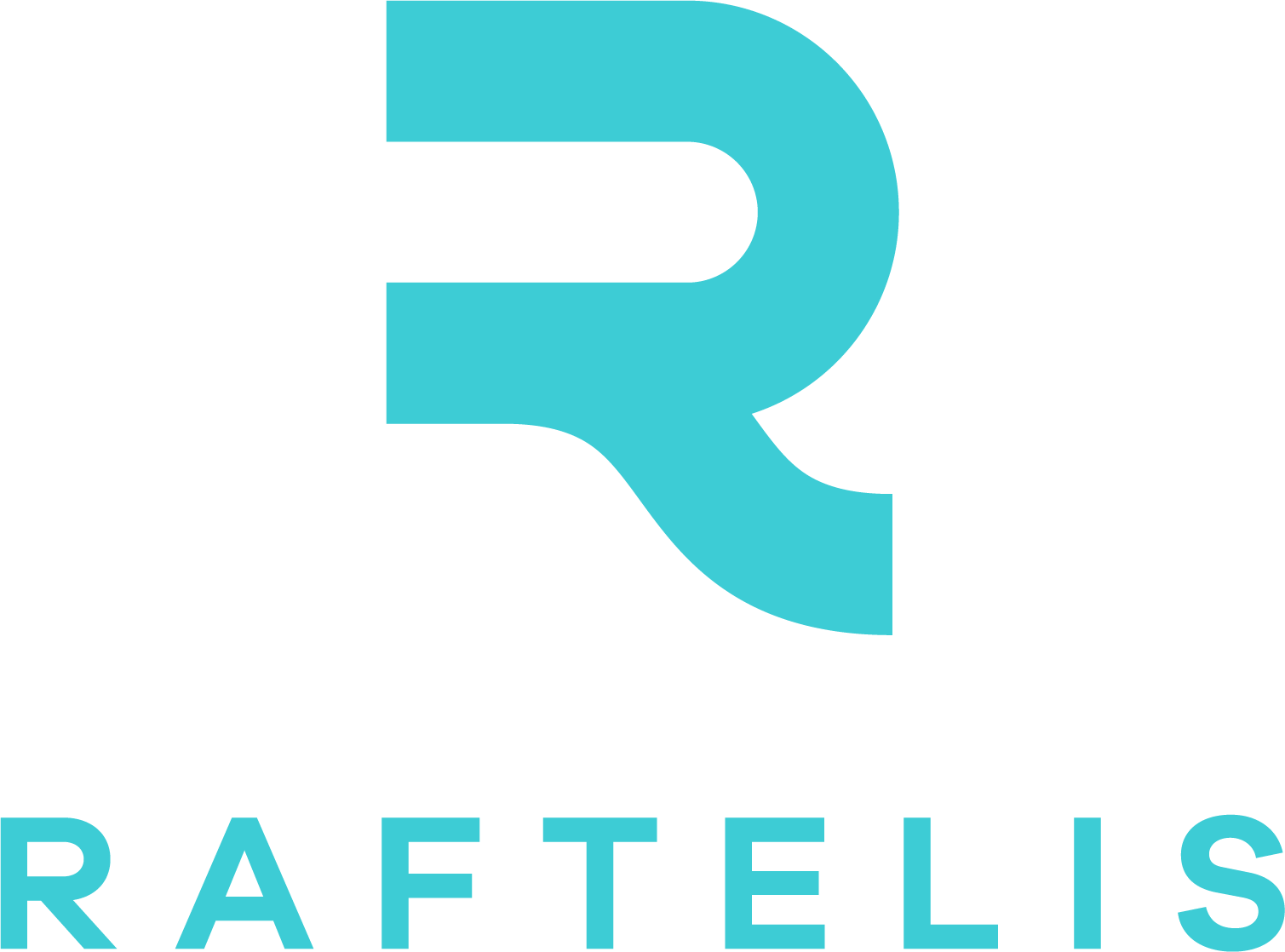 2
Key Focus Areas
How Utilities are Funded
Utility Rate Studies
Cost of Service Analysis & Rate Design
Rate Approval Process
Pricing Objectives
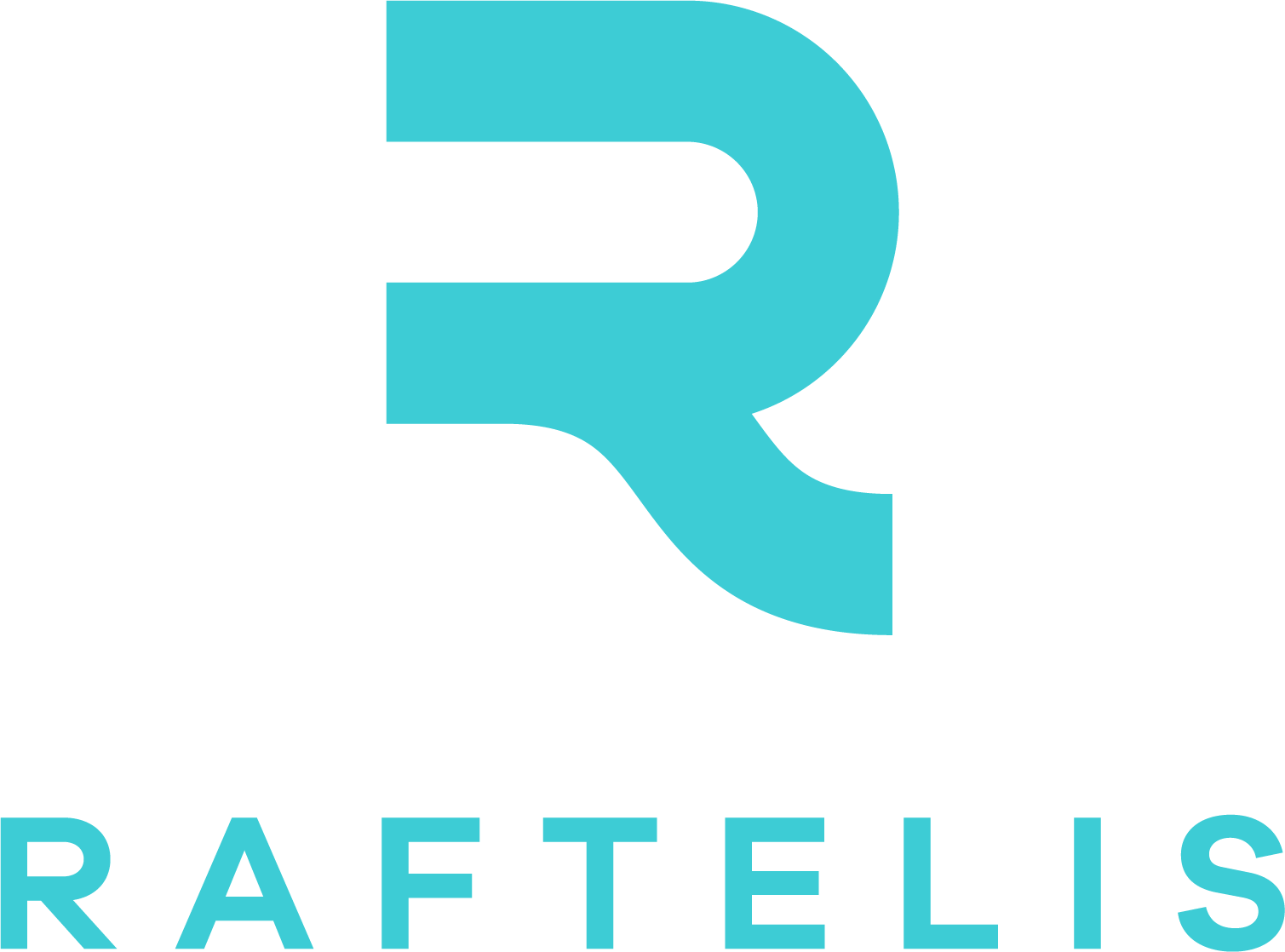 3
Funding a Utility Enterprise
Rates must keep up with costs to operate the Enterprise.
Funded by customer rate revenue, Enterprise utilities DO NOT earn profits.
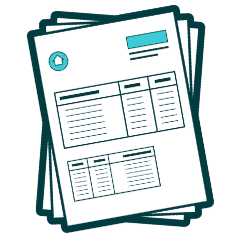 Utility Bill
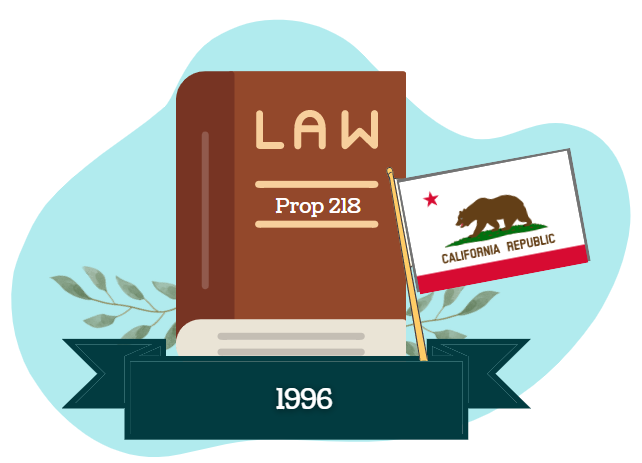 CA law (Proposition 218) requires that rates must be based on the cost to provide the Enterprise’s service.
Legal process for setting utility rates
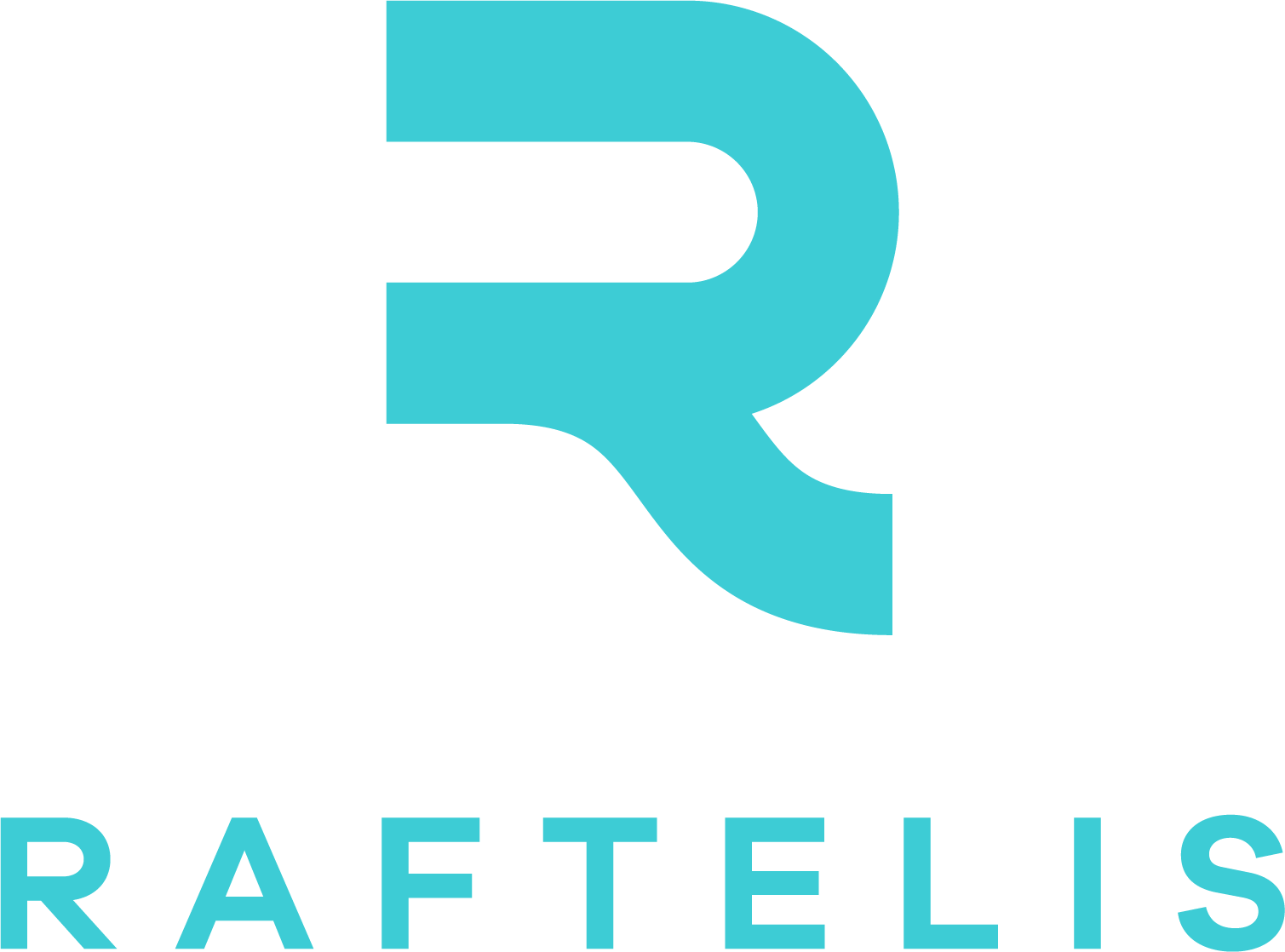 4
Rates and Fees Must:
Ensure Customer Rate Equity
Fund Operations
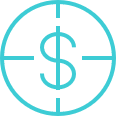 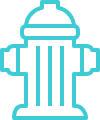 Fund Capital Projects
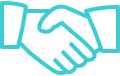 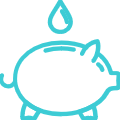 Maintain Reserves
5
How We’ll Get There
Ensure Customer Rate Equity
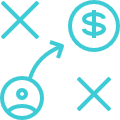 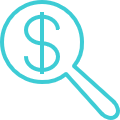 Financial Plan
Cost-of-Service
Rate Design
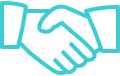 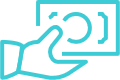 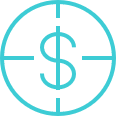 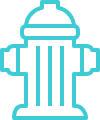 Fund Capital Projects
Fund Operations
Maintain Reserves
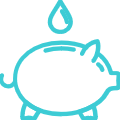 6
What is a Rate Study?
A financial planning process to set rates that considers:
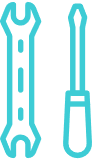 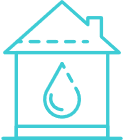 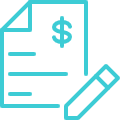 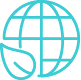 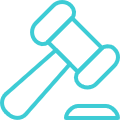 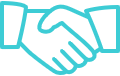 Operations & Maintenance
Utility Financial 
Viability
Fairness & Equity
Community 
Values
Infrastructure
Investment
Legal Defensibility
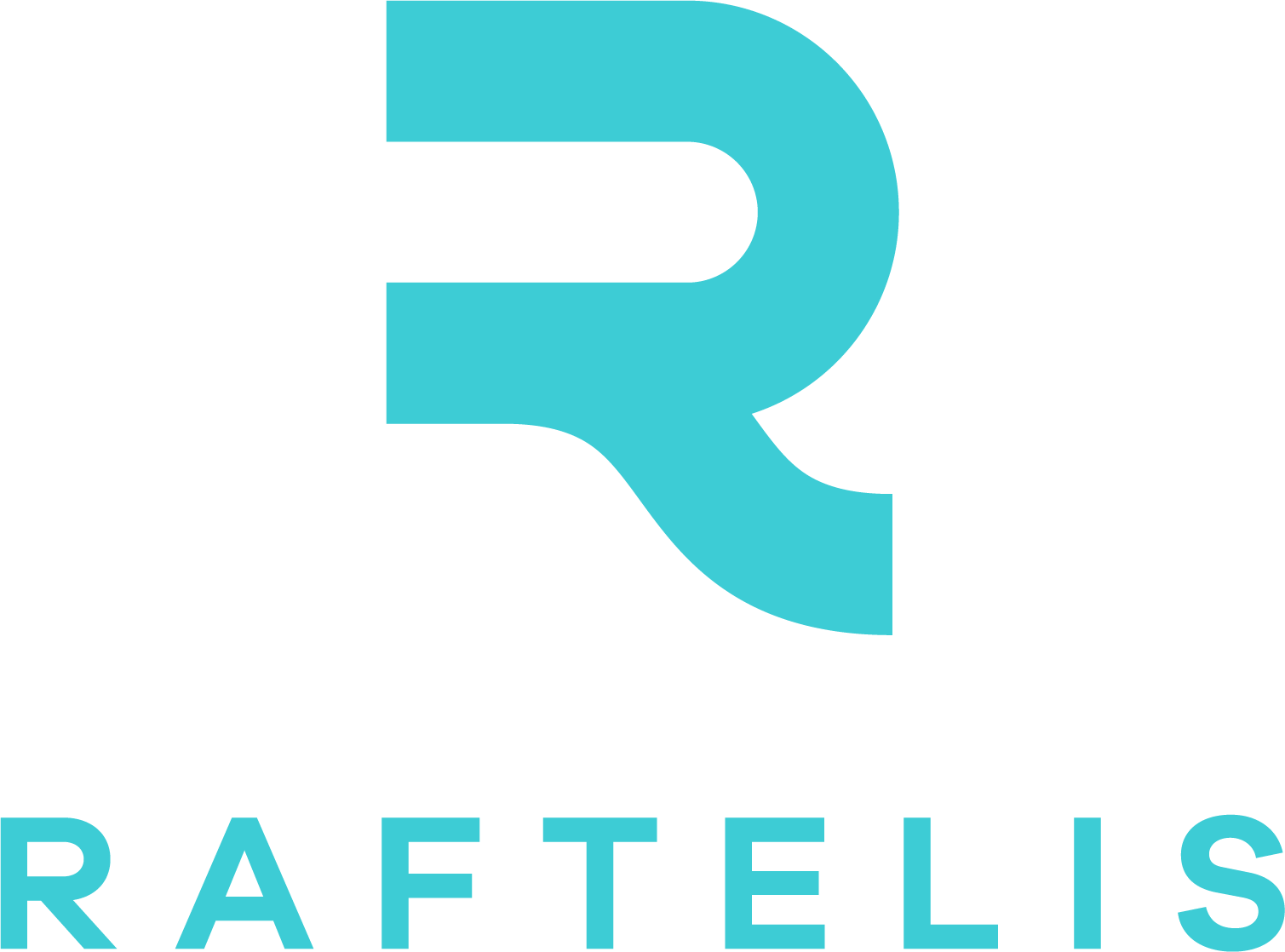 7
[Speaker Notes: Ensure rates customers pay are: (Click) 

Fair and equitable (Click)
Align with community values and priorities (Click)
Sufficient to ensure the utilities’ continued financial viability
Your water utility is owned by you, the customer. They can not charge more than the cost of providing the service; this is not a profit center for the City’s general fund, and there are no shareholders looking for dividends. (Click)
Sufficient to enable efficient operations and critical routine maintenance (Click)
Sufficient to enable critical infrastructure investment to aid appropriate levels of service and comply with ever more stringent regulatory requirements (Click)
Aligned with industry best practices and compliance with state law. (Click)]
Steps in Conducting a Rate Study
Start
Completion
Financial goals and policies
Pricing objectives
Alternative rate structures for evaluation
Cost of Service Analyses (Cost allocations)
Alternative rates design
Rate calculations & customer impact analyses
1.
5.
3.
Evaluate operating and capital costs
Cash flow analysis for revenue sufficiency
CIP Financing Options
Scenario Analysis
Notice to customers
Public Hearing
Documentation
Study Report 
Review by legal counsel
Rate Setting Framework
COS & Rate Design
Rate Adoption- 218 Procedures
2.
4.
Financial Plan
Rate Adoption
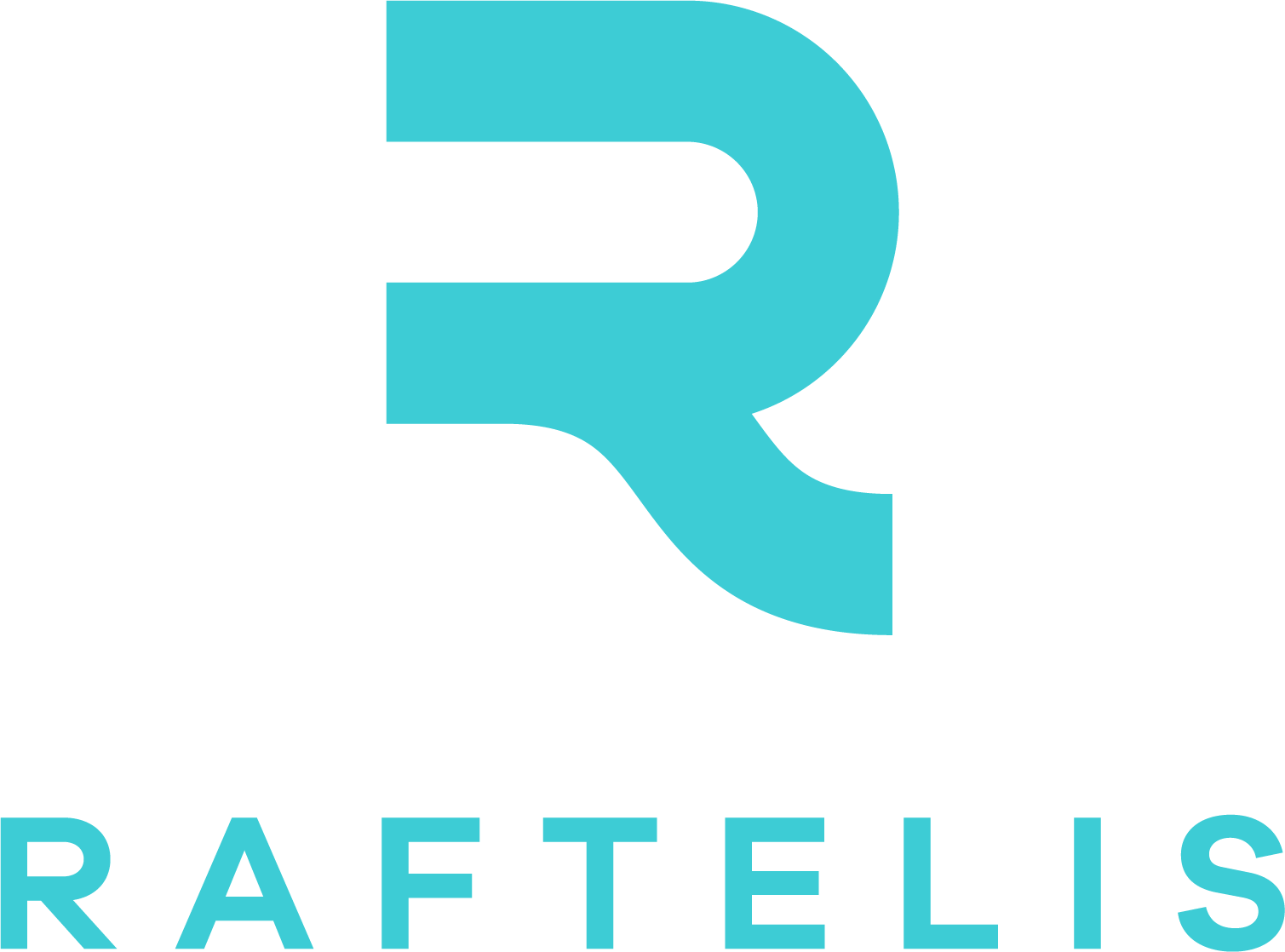 8
Financial Plan
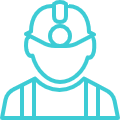 District Employee Salaries & Benefits
Debt Service & Other Non-operating
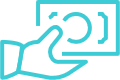 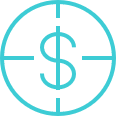 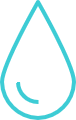 Purchased Water
Funding Gap
Funding Gap
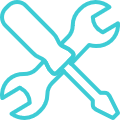 Operations & Maintenance
Capital Projects
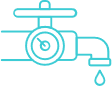 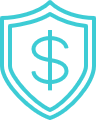 Reserves
9
What is Cost of Service?
Cost of Service by Customer Class
Revenue Requirements
Method to recover costs:
Between fixed charges and variable rates
From customers in proportion to their use of the system, recognizing the impact of each class on system facilities and operations.
Best Practices and industry guidance used throughout the U.S. to set utility water and wastewater rates:
Water: American Water Works Assn. (AWWA) Manual of “Principles of Water Rates, Fees and Charges”
Wastewater: Water Education Foundation (WEF) Manual “Financing and Charges for Wastewater Systems”
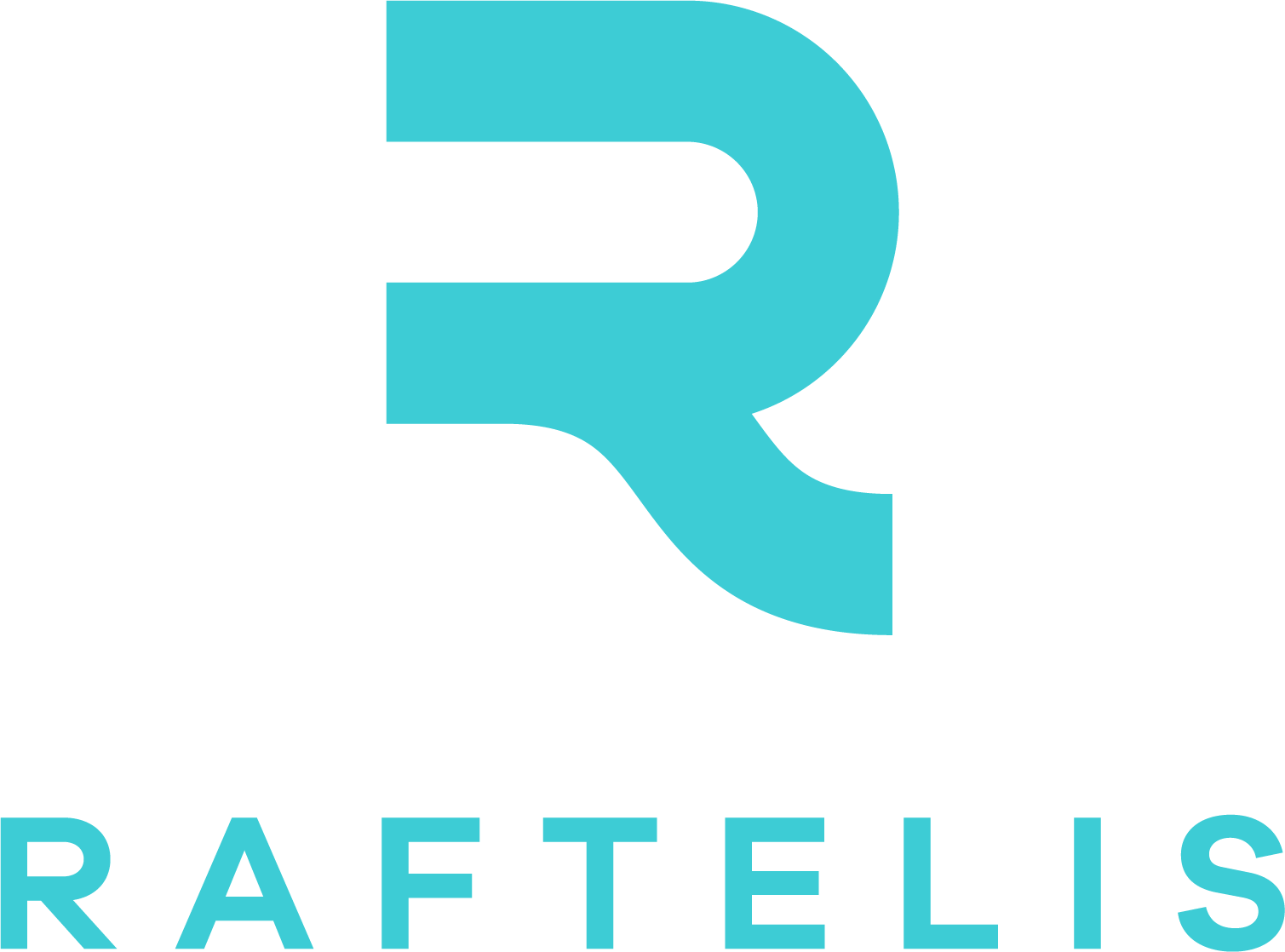 10
Fixed Cost Recovery – Types of Costs Included
Fixed Cost Recovery – Types of Costs Included
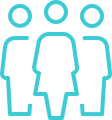 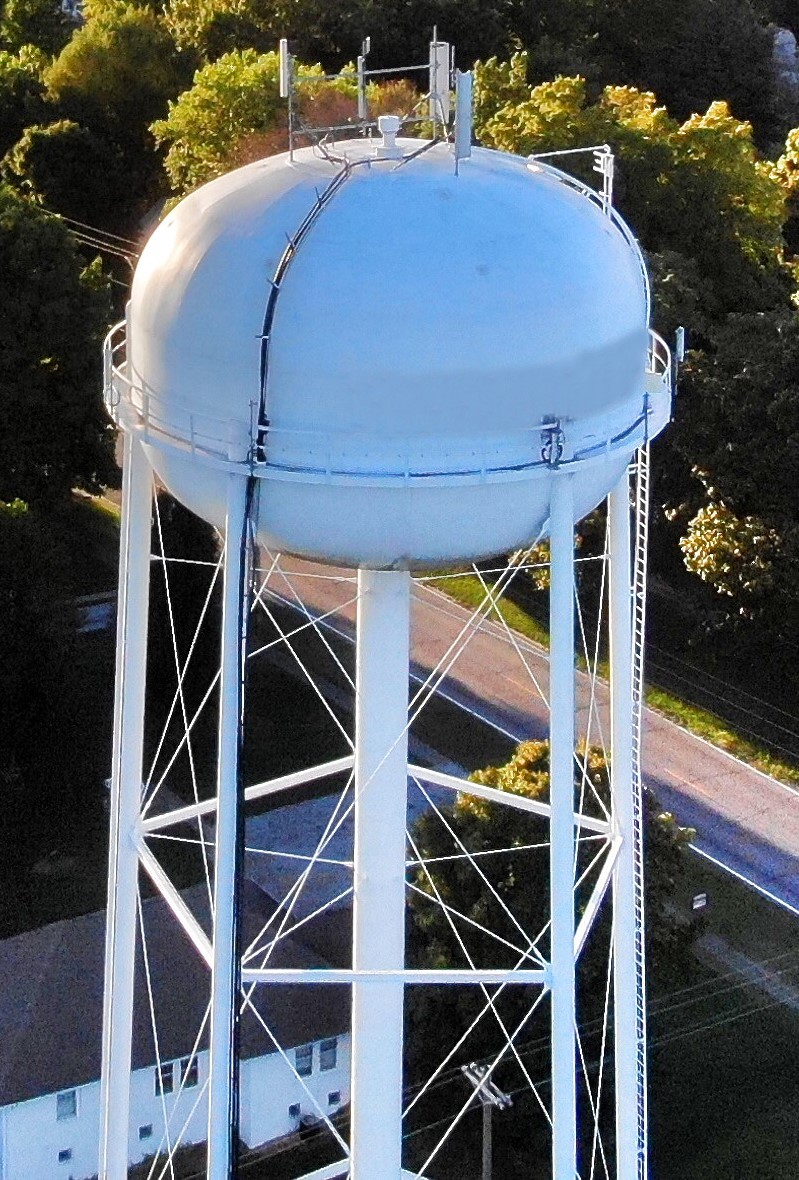 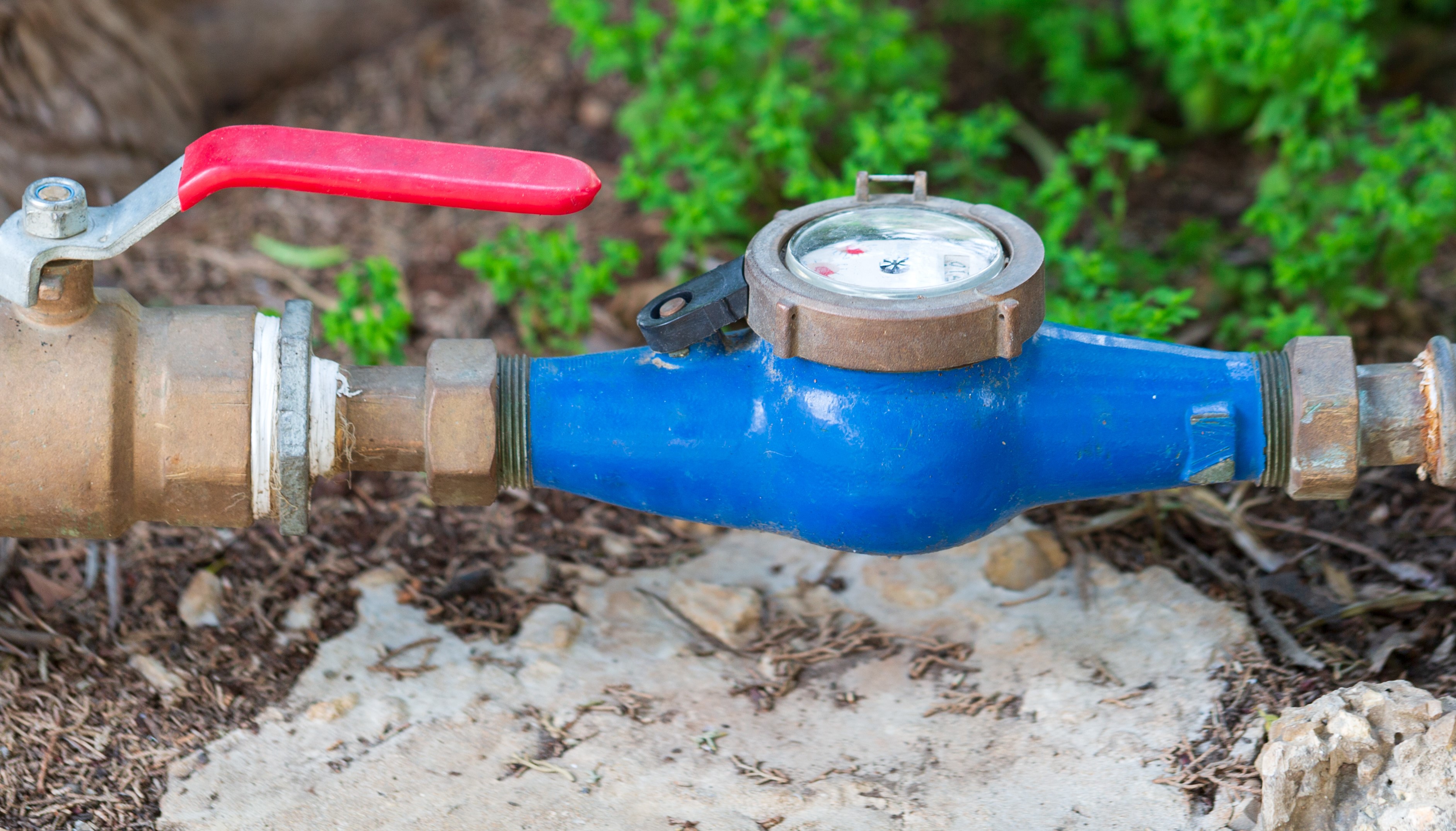 Customer service
Billing & collection
Processing and mailing bills
Meter shop /maintenance/repair
Meter reading
System Capacity
11
Volumetric Rate Design Derivation
Costs allocated to volumetric cost recovery are used to derive the volumetric rate
Single uniform rate for everyone
Uniform rates by customer class
A mix of tiered rates for one class and uniform rates for other customer classes
If using tiered rates: must be based on the cost to serve water to customers in that tier
The total tiered rates and customer class rates can be broken down into different components:
Supply, delivery, peaking, etc.
Tier breaks can be based on:
Water supply sources, peaking, efficiency targets, etc.
12
Cost of Service and Customer Class Rates
Rationale:
Different types of customers generate different costs because of their use characteristics.
Cost of service allows the matching of the rates charged to each group with the cost incurred to serve them.
Each group will “pay its own way” - no subsidies.
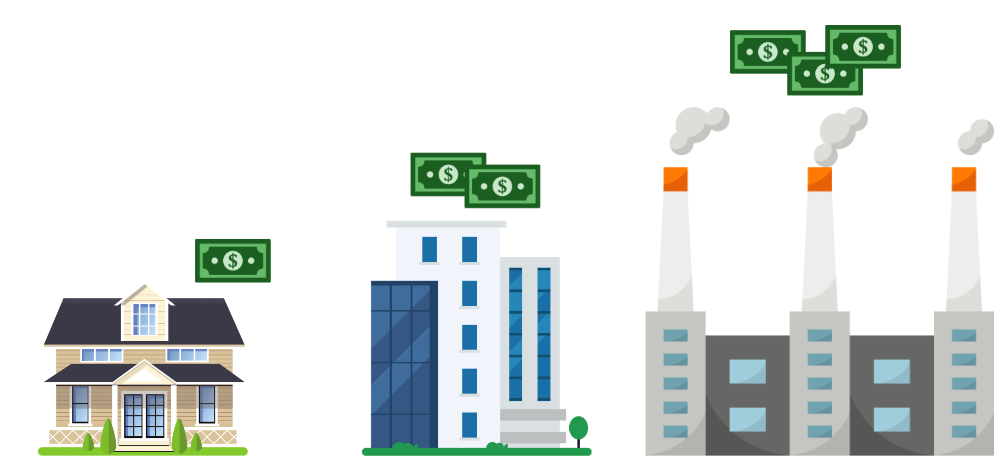 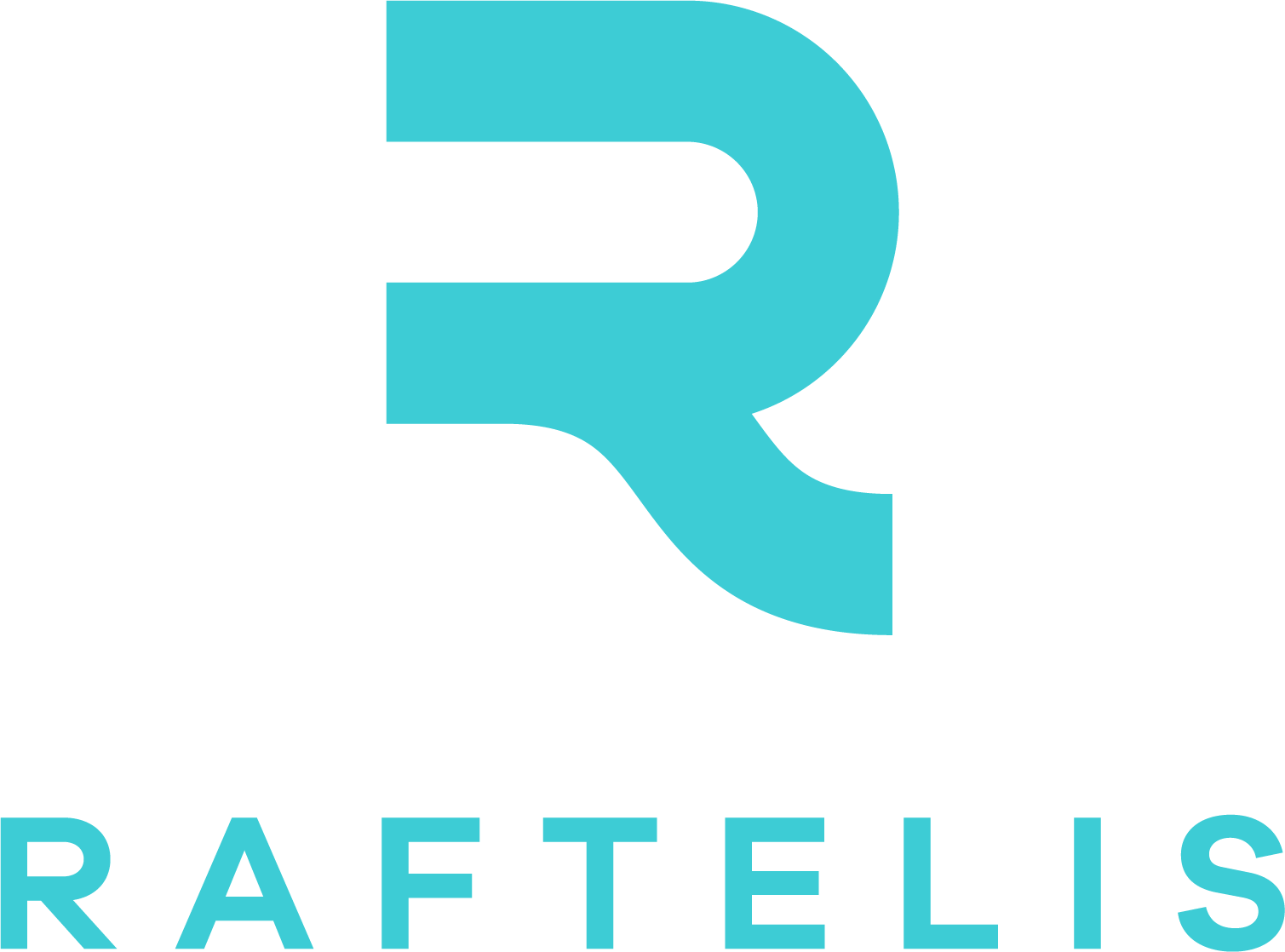 13
[Speaker Notes: Different types of customers generate different costs because of their use characteristics. Each customer group must pay their fair share and can’t be required to pay the costs incurred by another group. For example, residential customers can’t be required to pay more so commercial customers can pay less, or vice-versa.]
Water Rate Structure Evolution
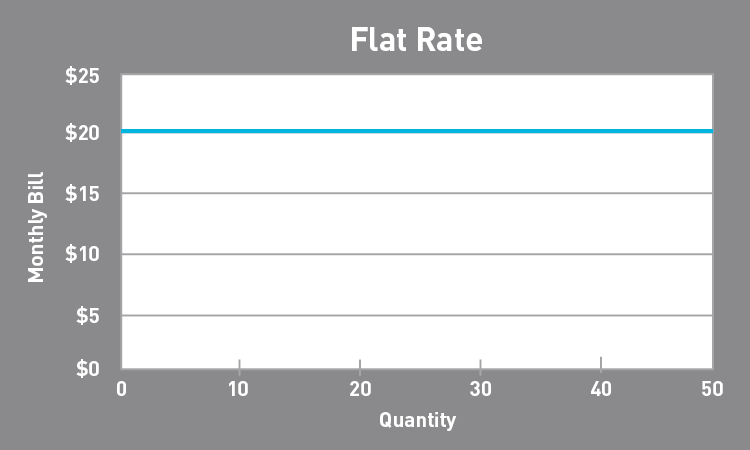 Revenue Mechanism
Flat Rate
Flat Rate: $xx / month regardless of usage
Pros:  Revenue stability; easy to understand
Cons:  Inequitable; no conservation signal; not affordable for essential use
14
Water Rate Structure Evolution
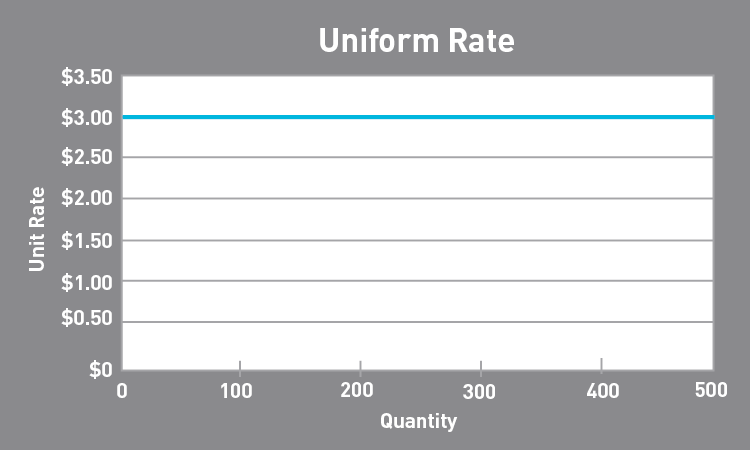 Revenue Mechanism
Flat Rate
Price Information
Uniform Rate
Uniform Rate: $xx / ccf  
Pros: Revenue stability; administrative ease; easy to understand
Cons: Weak conservation signal;  not affordable for essential use
15
Water Rate Structure Evolution
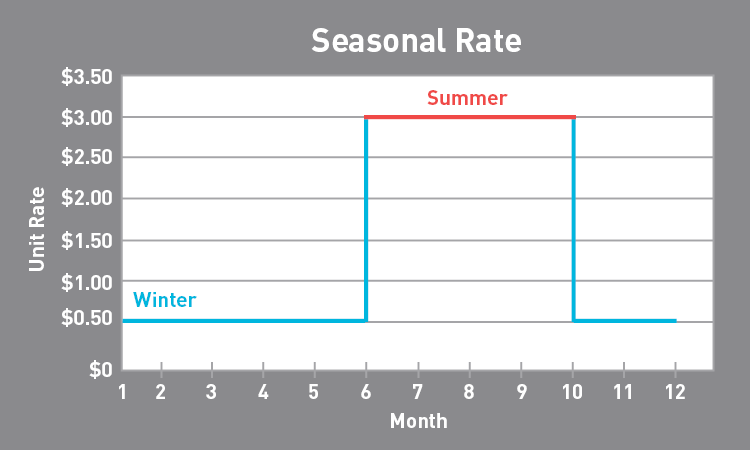 Revenue Mechanism
Flat Rate
Price Information
Uniform Rate
Seasonal Rate
Behavior Change
Seasonal Rate: $ xxx / ccf in Summer,             $  x/hcf in Winter
Pros: Promote water conservation in the summer; easy to administer 
Cons: Revenue instability; not affordable for essential use
16
Water Rate Structure Evolution
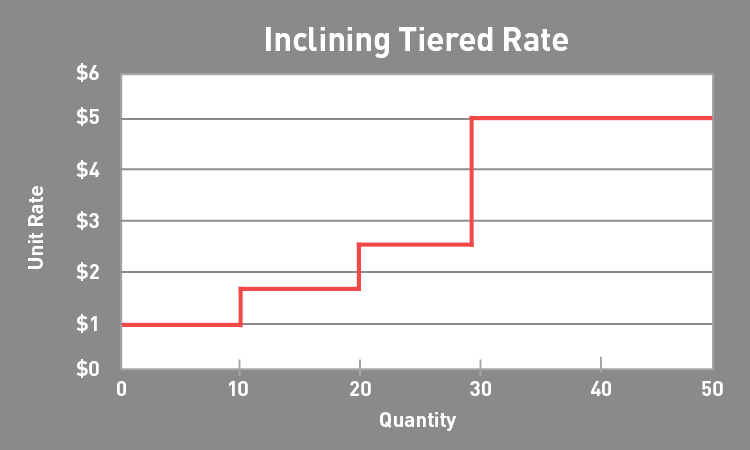 Revenue Mechanism
Flat Rate
Price Information
Uniform Rate
Seasonal Rate
Behavior Change
Inclining Tiered Rate
Inclining Tiered Rate: 
Pros: Promotes conservation; affordable for essential use; easy to administer; easy to understand
Cons: Targets large users, may generate revenue instability
17
Pricing Objectives
18
Revenue Stability
Affordability
Pricing Objectives
Financial Sustainability
Conservation
Administrative Ease
Equity
Defensibility
Customer Understanding
19
Revenue Stability
Affordability
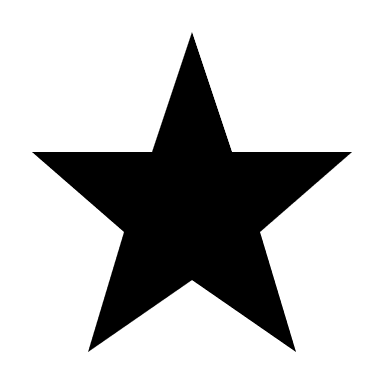 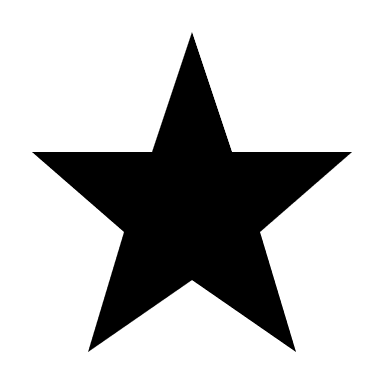 Pricing Objectives Priorities for SLVWD
Financial Sustainability
Conservation
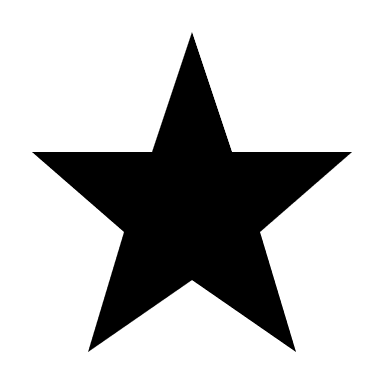 Administrative Ease
Equity
Defensibility
Customer Understanding
20
[Speaker Notes: In discussions to date, 3 bubbling to the top. 
Defensible & financial sustainability are givens.]
2022 California Residential Water Rate Structure Survey
325 CA entities surveyed
57.8% fixed charge + tiered rate
34.8% fixed charge + uniform rate
  6.5% fixed charge + individualized (budget) rate
  0.6% fixed charge + seasonal tiered rate
  0.3% seasonal tiered only
21
[Speaker Notes: Only talk about the top 2]
Anticipated Schedule
22
Scope & Deliverables
Scope
Pricing objectives workshop (this meeting)
Water & wastewater financial plan, cost-of-service analysis, and rate study
Recommended water and wastewater rates for 5-yr period (FY2024 – FY2028)
Two options for alternative water rate structures
Deliverables
Final report documenting rate study
Final rate model in Microsoft Excel
23
Thank you!
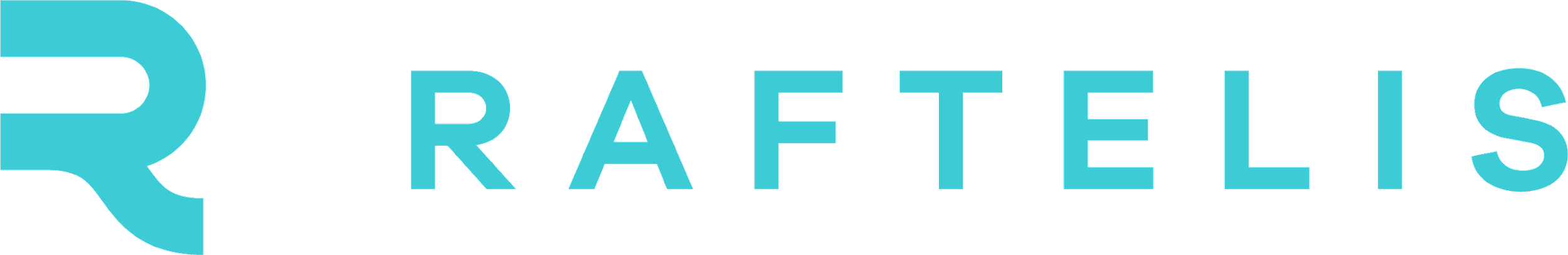 www.Raftelis.com
24
24
[Speaker Notes: (Use this last slide when Rates 101 is a stand-alone. Otherwise, when included in a broader PPT, end with slide #21).

Thank you for joining us on this quick tour of setting legal utility rates in California.]